PAR4 – Energy Efficiency Certification
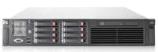 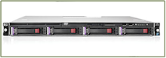 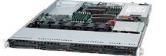 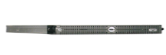 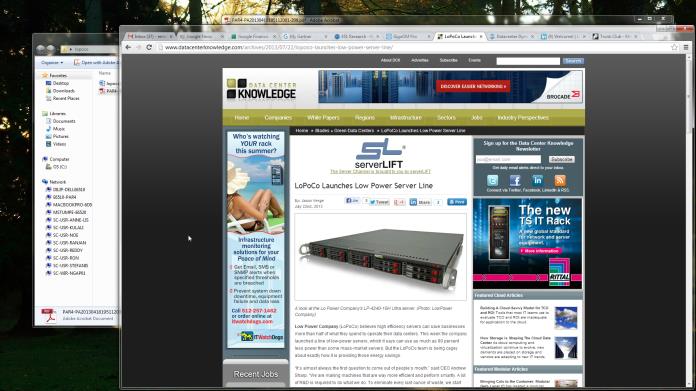